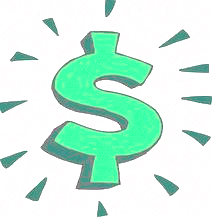 Personal Finance Vocabulary
SS6E4: The student will explain personal money management choices in terms of income, spending, credit, saving, and investing.
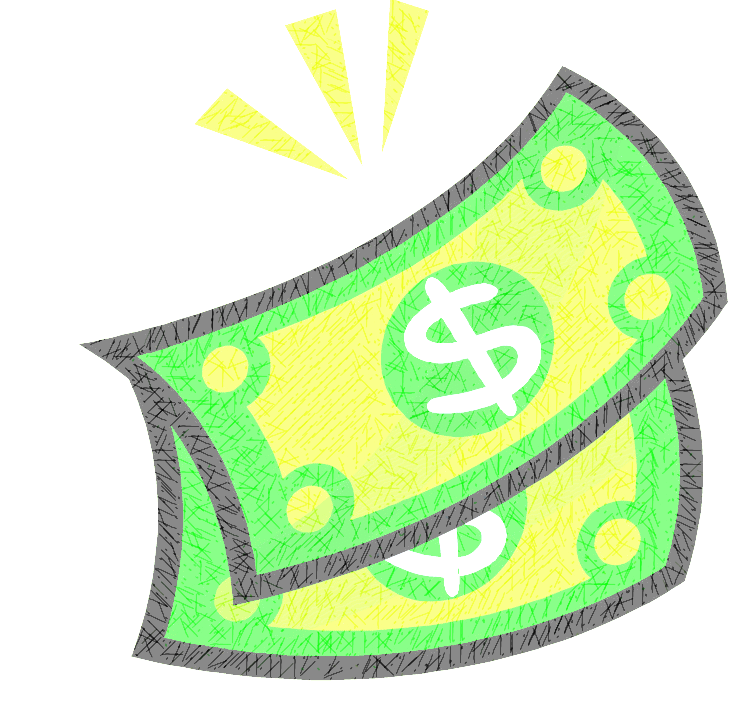 Vocabulary
Personal Finance – The process of projecting, organizing, monitoring, and controlling future income and expenses
Budget – a spending and savings plan for an individual or an organization based on estimated income and expenses.
Needs – the items that are required in order to live
Wants –  the items that are needed to make our lives more comfortable-
Income – the money one receives from working a job. 
Savings – the income that is not spent after people buy things they need or want. This type of account earns interest.
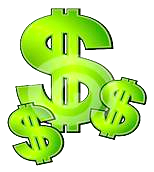 Vocabulary Continued…
Interest – a fee for the use of money. This can be added or deducted depending on what type of account you have. 
Credit – the ability to borrow money. 
Loan – borrowing money. People usually take out a loan to buy a house, car, or go to college. Debt–  money or goods/services owed by a person
Investment – risking money and time to get something profitable in return – usually interest or other income.  There are two types of investments: Real (physical capital) and Financial. (stocks bonds and mutual funds)
Inflation –When there is too much money in circulation. Money is worthless.
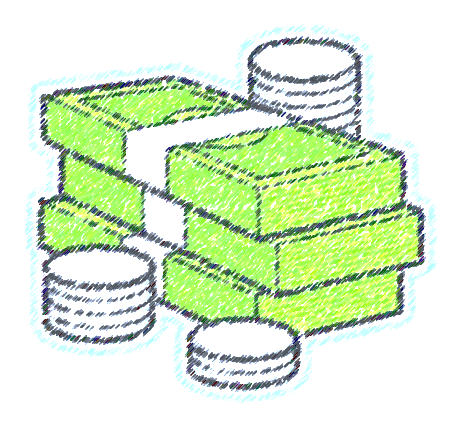 Desktop Stores Vocab
Opportunity Cost – the value of what is given up when a choice is made
Unit Cost – the amount it takes to make one item
Supply – The amount of goods/ services a company produces.
Demand – The want or desire food goods and services.
Profit- the total amount of money earned.
Net Profit – The profit minus the total amount of money spent.
Discussion Questions
Describe a time where you wanted something, but you didn’t have the money for it. What did you do? Explain the vocabulary word associated with the choice you made.

What might happen if a person buys too much of their wants?